ΠληροφορΙες για τουσ σεισμουσ
ΠΑΠΟΥΤΣΟΓΛΟΥ ΦΙΛΙΠΠΟΣ                                                Ε3
Τι μπορΕΙ να συμβΕΙ Υστερα απΟ Ενα σεισΜΟ;
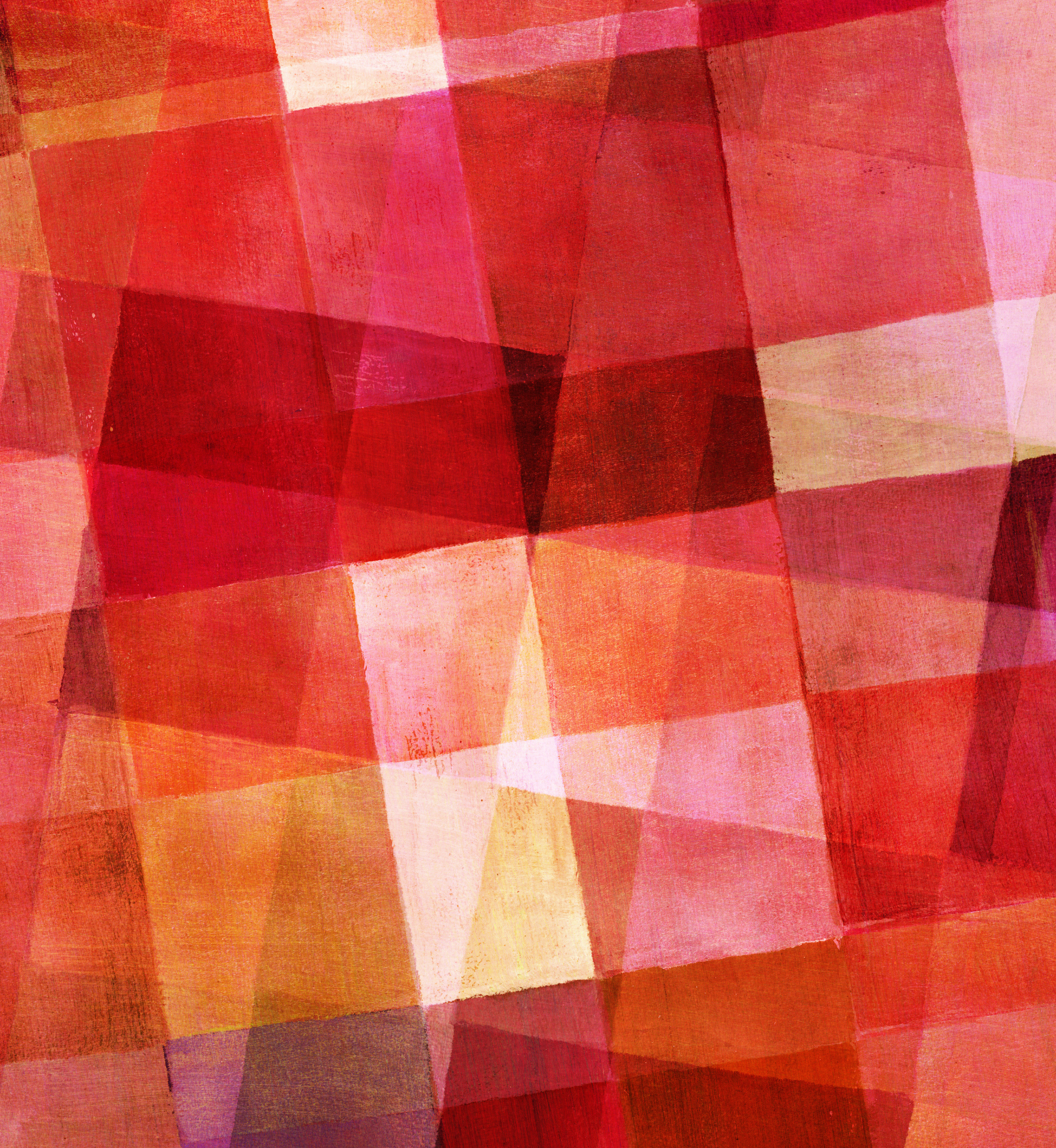 ΤΡΑΥΜΑΤΙΣΜΟΙ- ΑΤΥΧΗΜΑΤΑ
Μικρό ζημιές από πτώση αντικειμένων.

Τραυματισμούς επειδή υπάρχουν βαριά αντικείμενα σε μεγάλο ύψος στα σπίτια ή στα μπαλκόνια.

Καταστροφή Κτιρίων ή σπιτιών.
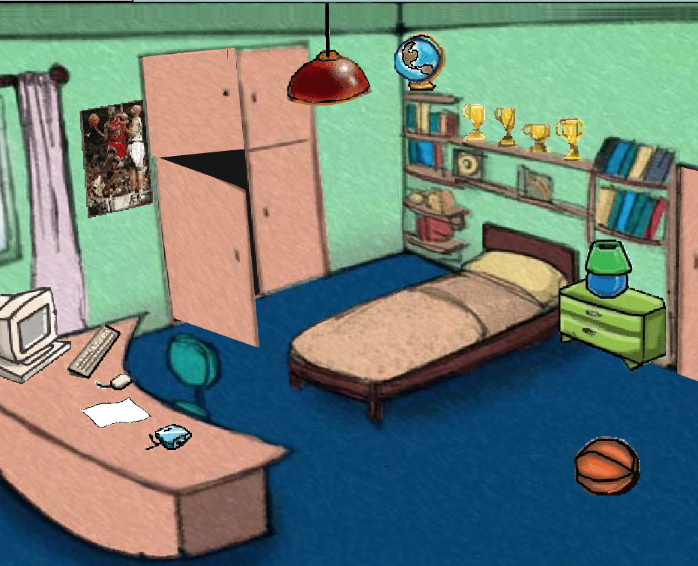 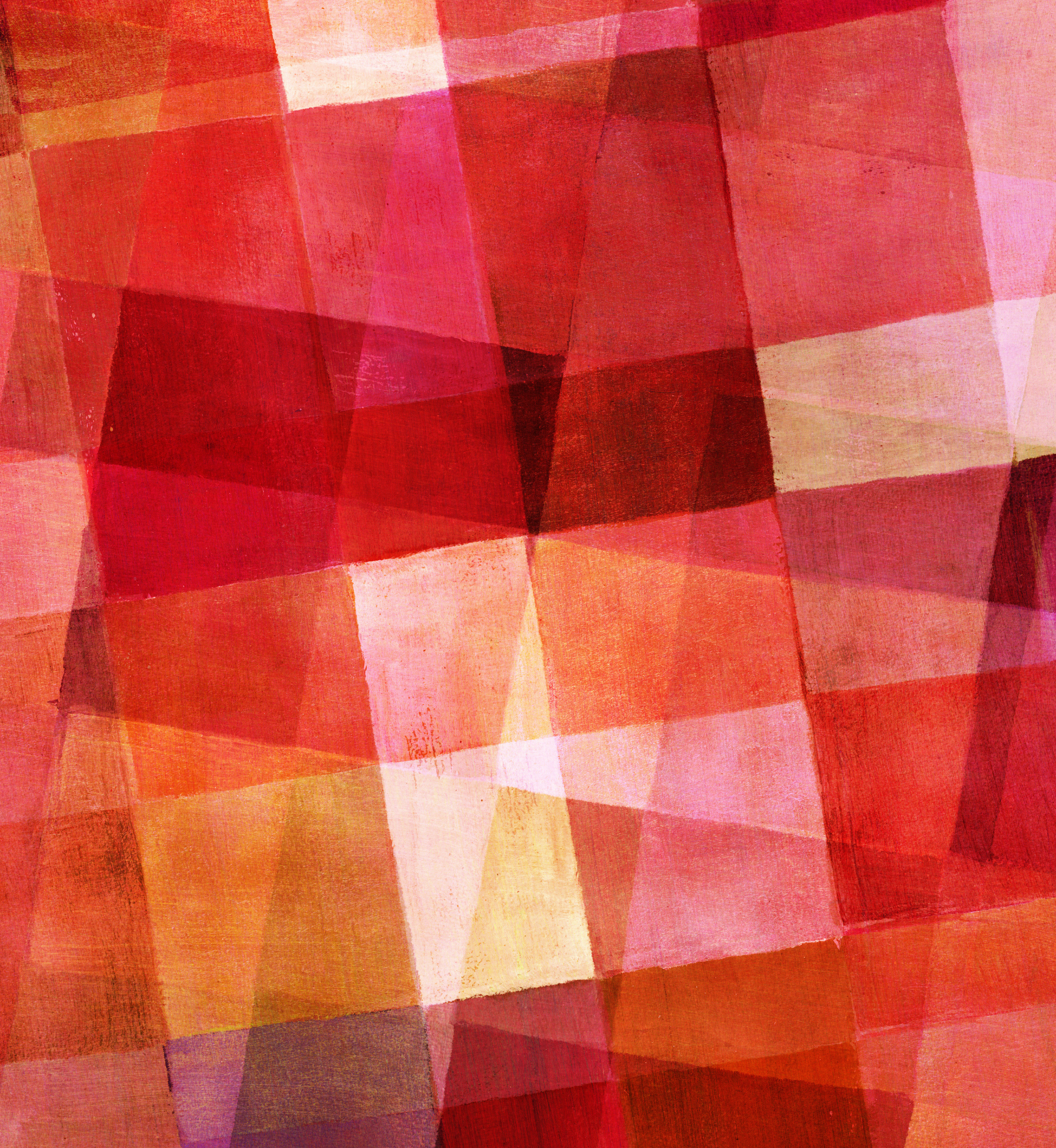 ΠΡΟΒΛΗΜΑΤΑ ΥΠΗΡΕΣΙΩΝ
Δεν μπορούμε να επικοινωνήσουμε.  
Δεν έχουμε νερό-ρεύμα. 
Πανικός. 
Φόβος.
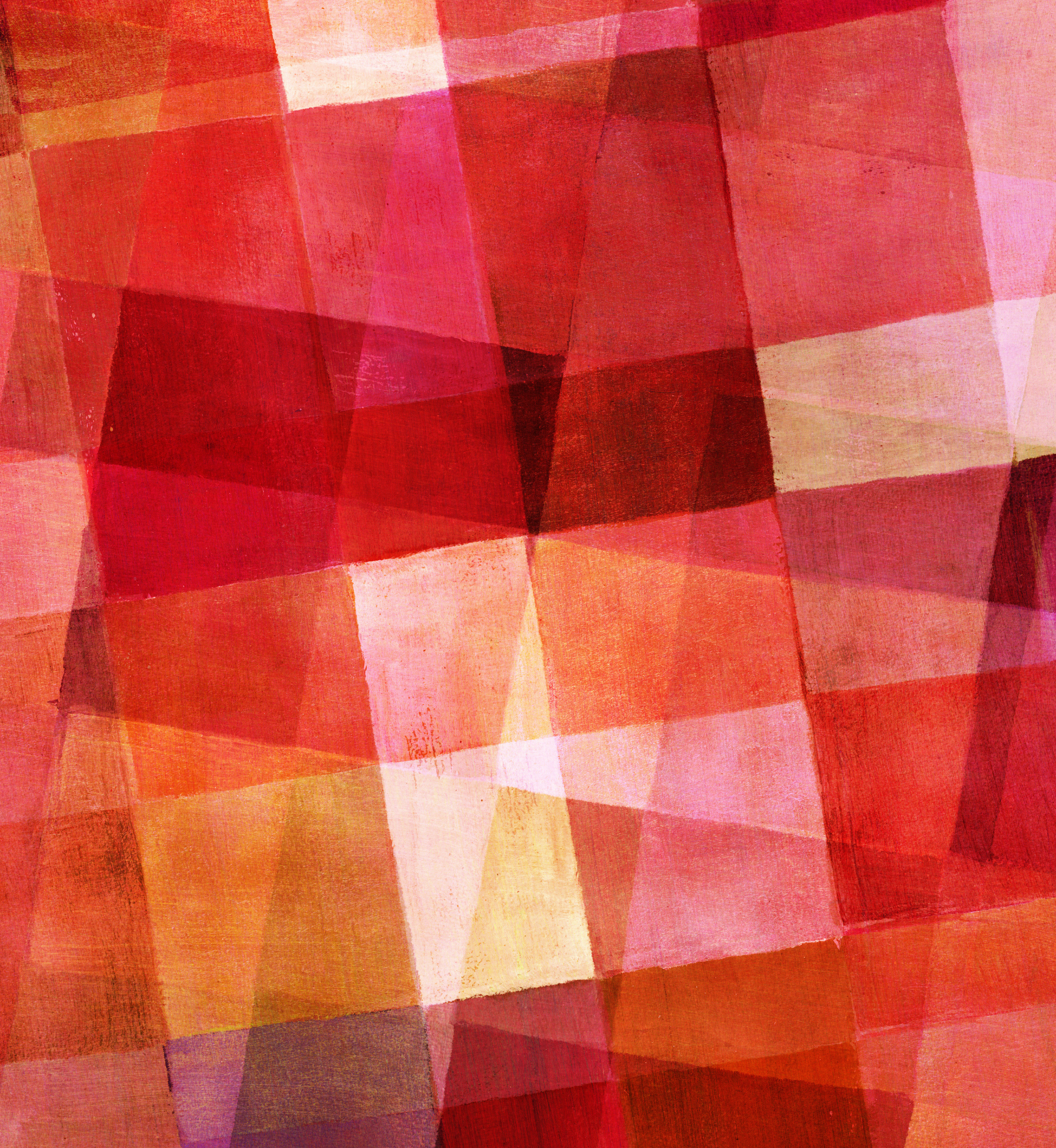 Αλλά προβλήματα
Προβλήματα  στους δρόμους.

Τσουνάμι.

Χιονοστιβάδες.

Κατολισθήσεις.
Μπορουμε να αντιμετωπισουμε εναν σεισμο;
ΔΕΝ ΜΠΟΡΟΥΜΕ ΝΑ ΑΠΟΦΥΓΟΥΜΕ ΤΟΝ ΣΕΙΣΜΟ!
Αλλά μπορούμε να προετοιμαστούμε!!!!!!!!!!!!!!!!!
Τι μπορουμε να κανουμε;
Μπορούμε να δώσουμε λεφτά στους επιστήμονες για να μελετήσουν καλύτερα το θέμα.
Τι μπορουμε να κανουμε;
Μπορούμε να κτίσουμε τα κτίσματα πιο γερά για να υπάρχουν μικρότερες πιθανότητες στο να γίνει μια μεγάλη ζημιά.
Τι μπορουμε να κανουμε;
Στην διάρκεια  του σεισμού πρέπει να ξέρουμε να συμπεριφερόμαστε για παράδειγμα δεν πρέπει να αρχίσουμε να τρέχουμε στις σκάλες και να σπρώχνουμε ο ένας τον άλλον πρέπει να είμαστε σε μια σειρά και να κατεβαίνουμε τις σκάλες ήσυχα και προσεκτικά.
Τι μπορουμε να κανουμε;
Πρέπει να έχουμε ένα κουτί πρώτων βοηθειών για κάθε περίπτωση επειδή ποτέ δεν ξέρεις αν θα σε χτυπήσει κάτι στο κεφάλι ή οπουδήποτε.
Εσύ τι θα έκανες στην περίπτωση ενός σεισμού;